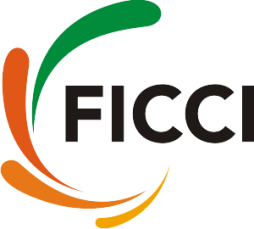 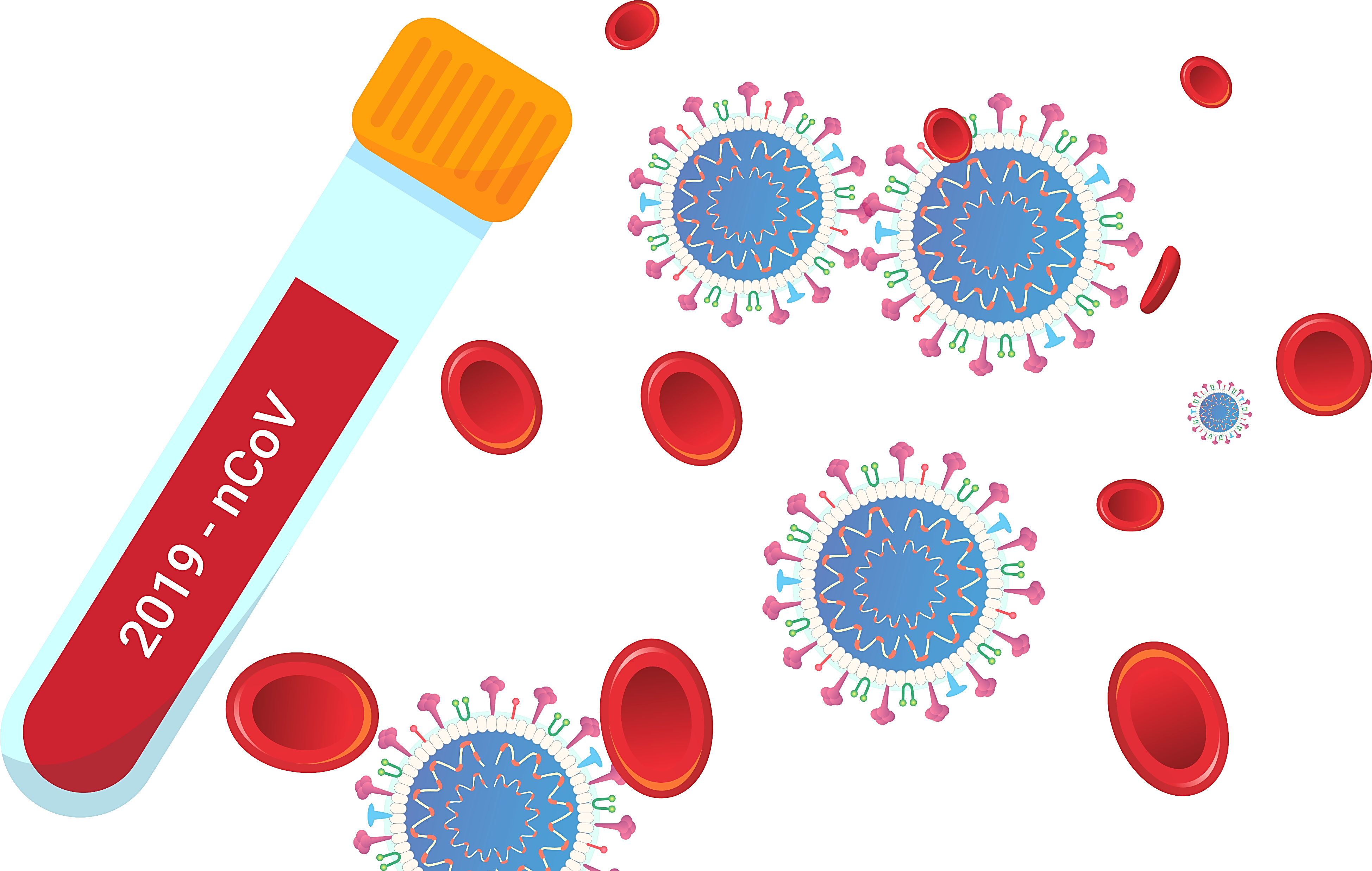 Module 2: Infection Prevention and Control (IPC)
Standard Precautions, hand hygiene, proper use of PPEs, Cleaning and Biomedical waste management
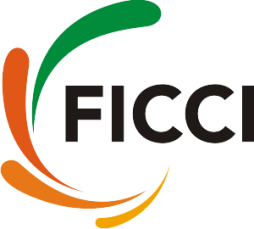 What are Standard Precautions?
Standard precautions are meant to reduce the risk of transmission of bloodborne and other pathogens from both recognized and unrecognized sources.
They are the basic level of infection control precautions which are to be used, as a minimum, in the care of all patients.
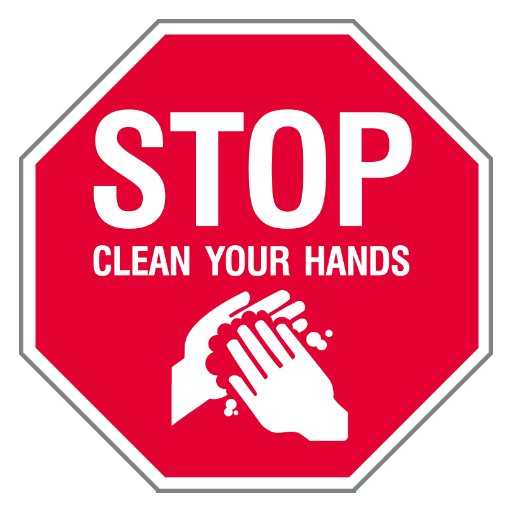 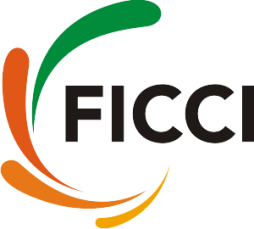 Components of Standard Precautions*
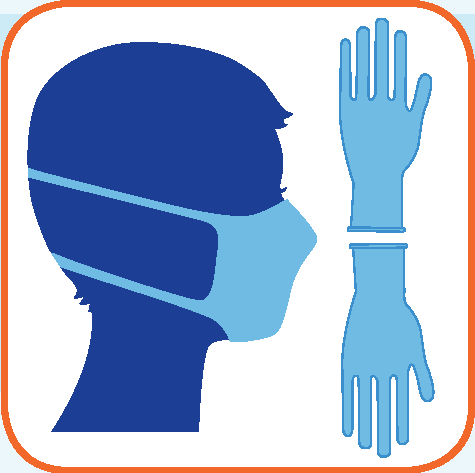 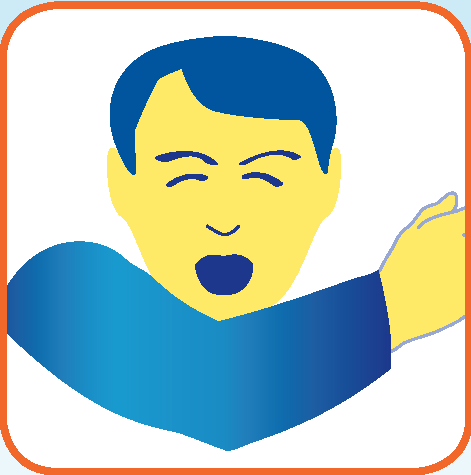 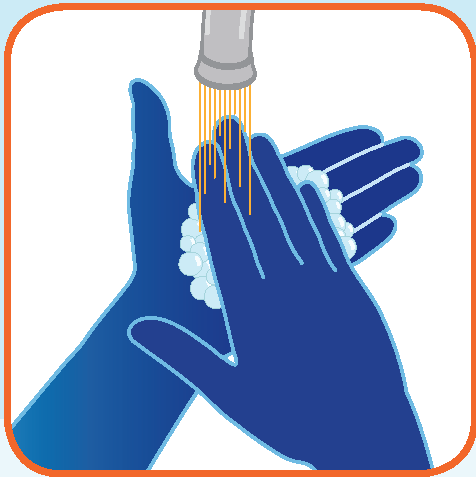 Hand Hygiene
PPE
Respiratory and Cough Etiquette
*epidemic and pandemic alert and response
World Health Organization 2007
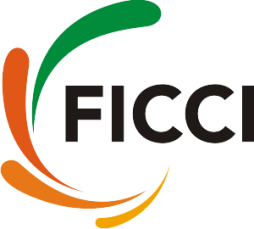 Healthcare facility recommendations for Standard Precautions*
PPE
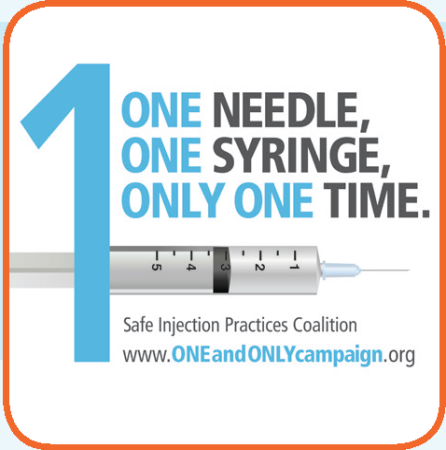 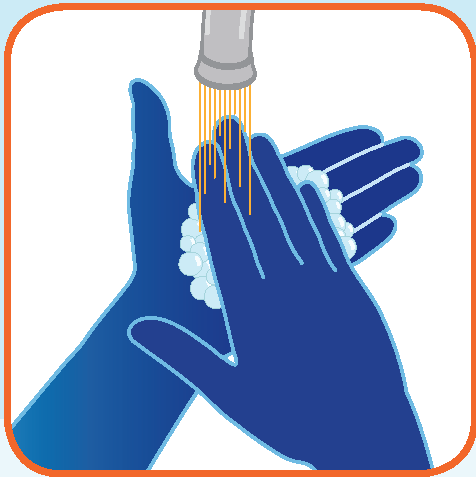 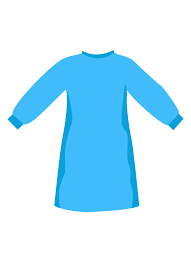 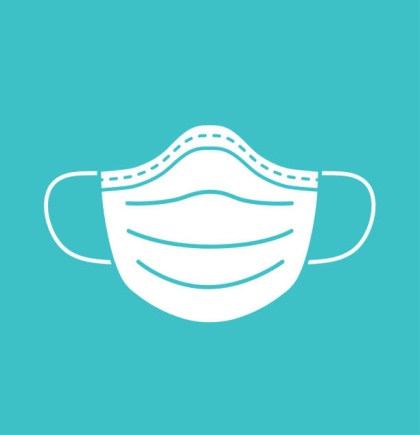 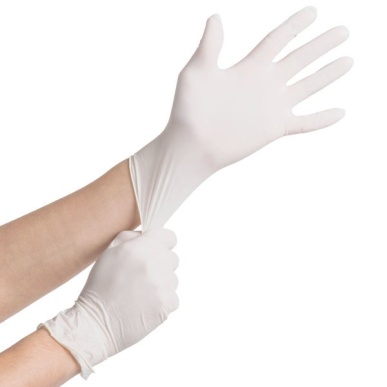 Linen
Waste Disposal
Hand Hygiene
Environmental Cleaning
Patient Care Equipment
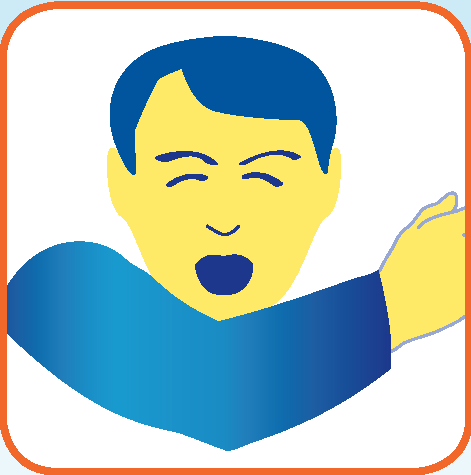 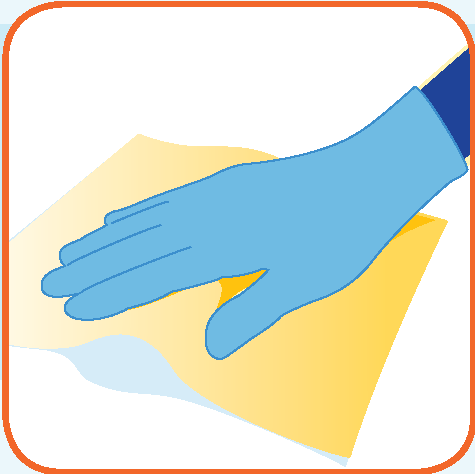 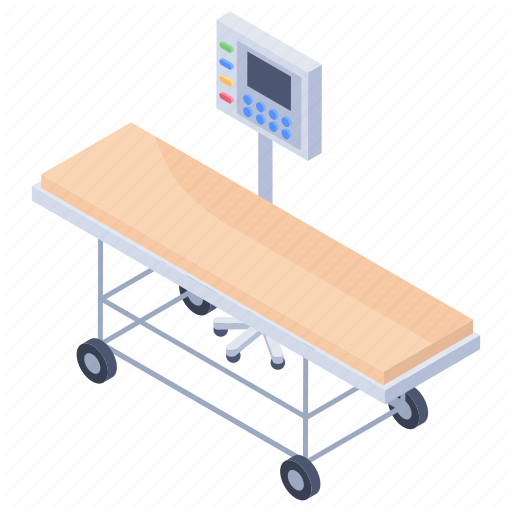 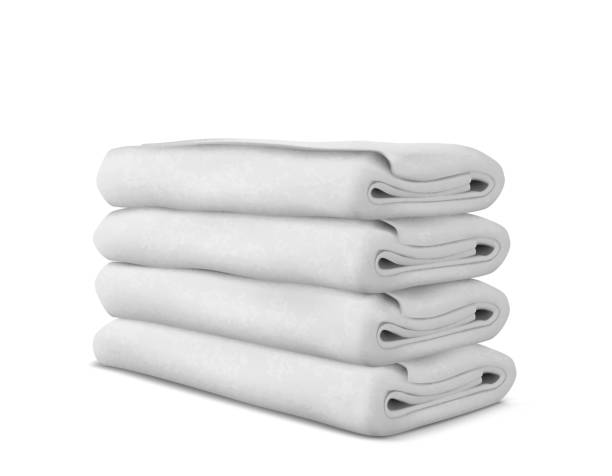 Facial Protection
Gloves
Gown
Prevention of needle stick and injuries from other sharp instruments
Respiratory Hygiene & Cough Etiquette
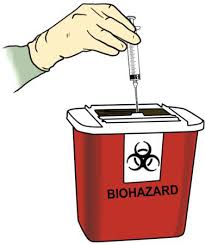 *epidemic and pandemic alert and response
World Health Organization 2007
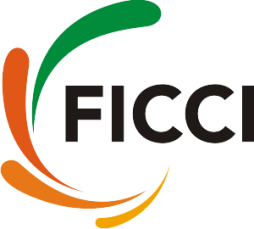 Respiratory Hygiene and Cough Etiquette
Persons with respiratory symptoms should follow source control measures:
Cover their nose and mouth when coughing/sneezing with tissue or mask
 dispose off used tissues and masks
perform hand hygiene after contact with respiratory secretions

Health-care facilities should:
Place acute febrile respiratory symptomatic patients at least 1 metre (3 feet) away from others in common waiting areas, if possible
Post visual alerts at the entrance to health-care facilities instructing persons with respiratory symptoms to practice respiratory hygiene/cough etiquette
Make hand hygiene resources, tissues and masks available in common areas and areas used for the evaluation of patients with respiratory illnesses.
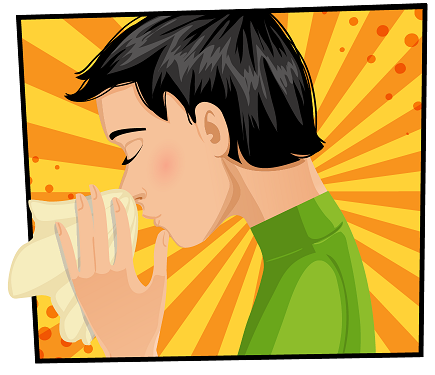 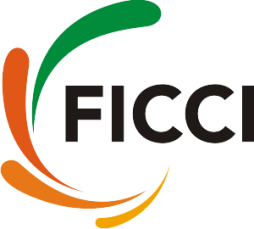 Hand Hygiene: HandRub (Sanitizer) and HandWash
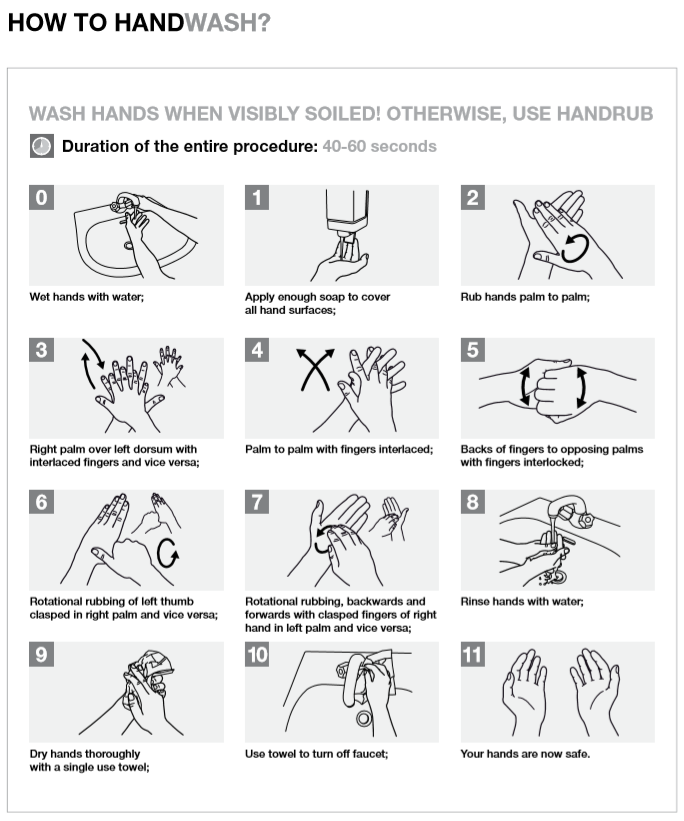 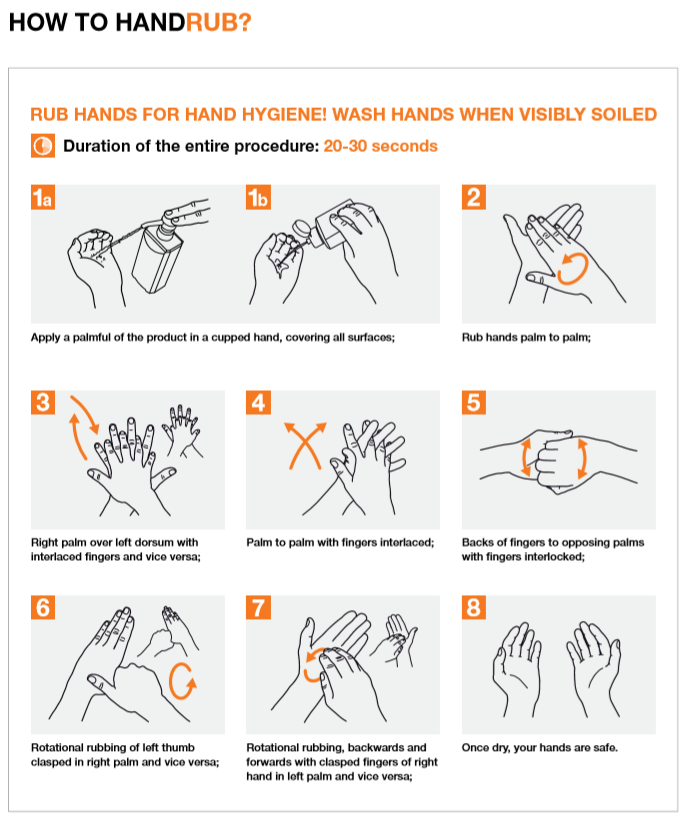 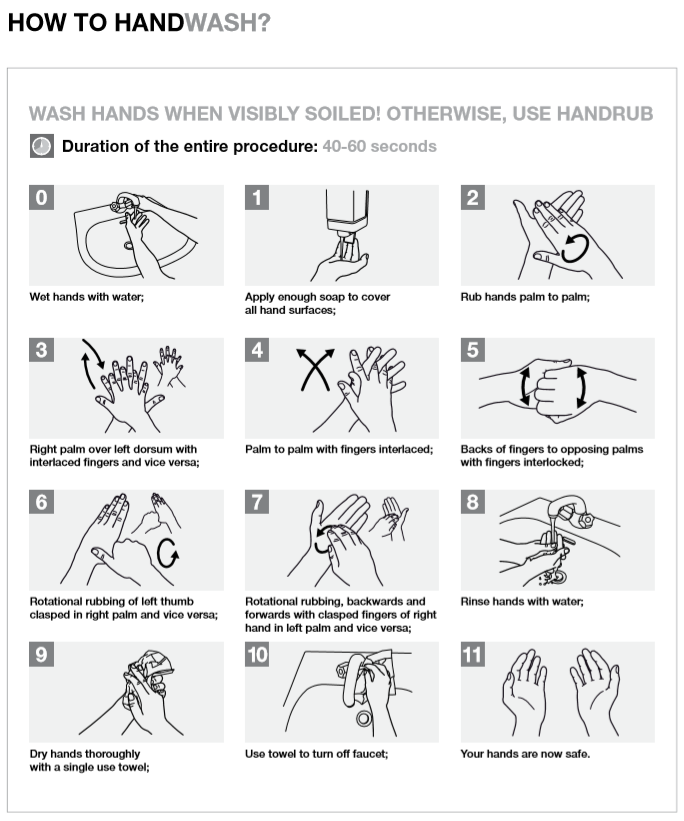 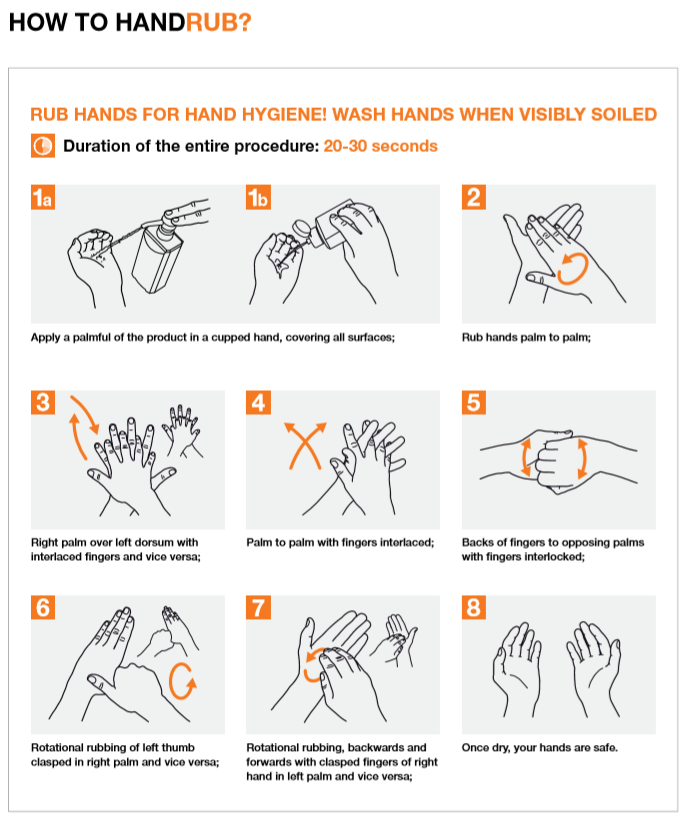 Video on Handwash
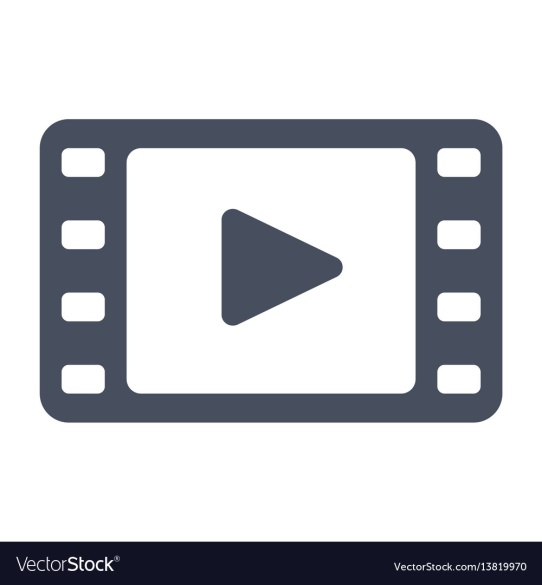 Source: WHO
https://www.who.int/gpsc/5may/Hand_Hygiene_Why_How_and_When_Brochure.pdf?ua=1
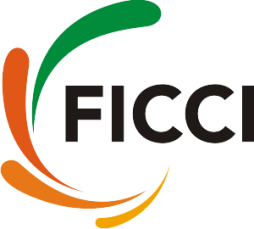 Hand Hygiene: 5 Moments of Hand Hygiene
Before:
Patient contact 
Donning gloves when inserting a CVC
Inserting urinary catheters, peripheral vascular catheters, or other invasive devices that don’t require surgery

After:
Contact with a patient’s skin 
Contact with body fluids or excretions, non-intact skin, wound dressings
Removing gloves
when touching blood, body fluids, secretions, excretions, mucous membranes, nonintact skin
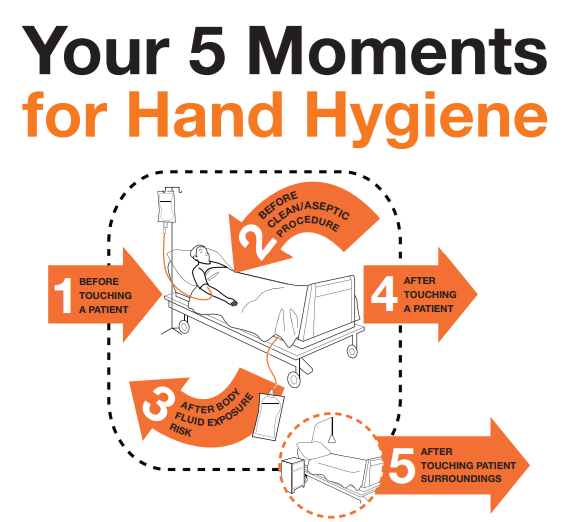 https://www.who.int/gpsc/5may/Your_5_Moments_For_Hand_Hygiene_Poster.pdf?ua=1
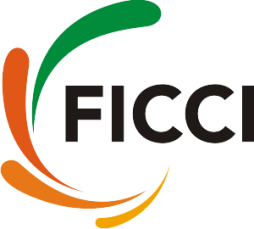 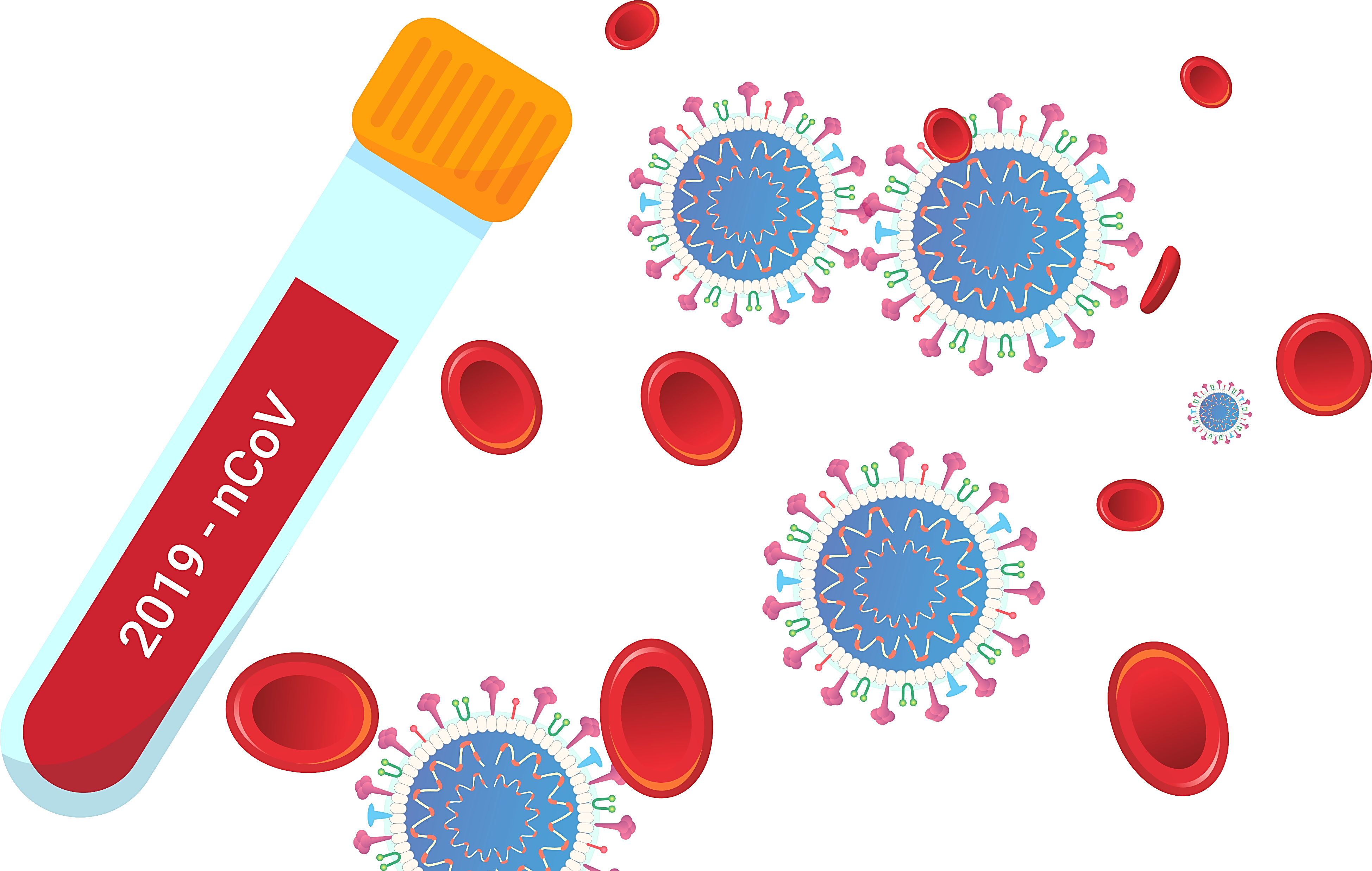 PPE for COVID-19
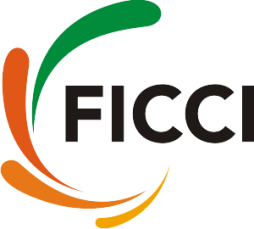 PPE for COVID-19
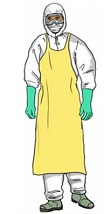 Medical mask (triple layer)
Coveralls/Gown; Apron
Gloves  
Eye protection (goggles or face shield)
Respirator N95 or FFP2 standard, or equivalent
Heavy duty gloves & Boots or closed work shoes (for cleaners)
Shoe covers
https://apps.who.int/iris/bitstream/handle/10665/331498/WHO-2019-nCoV-IPCPPE_use-2020.2-eng.pdf
(Table 1)
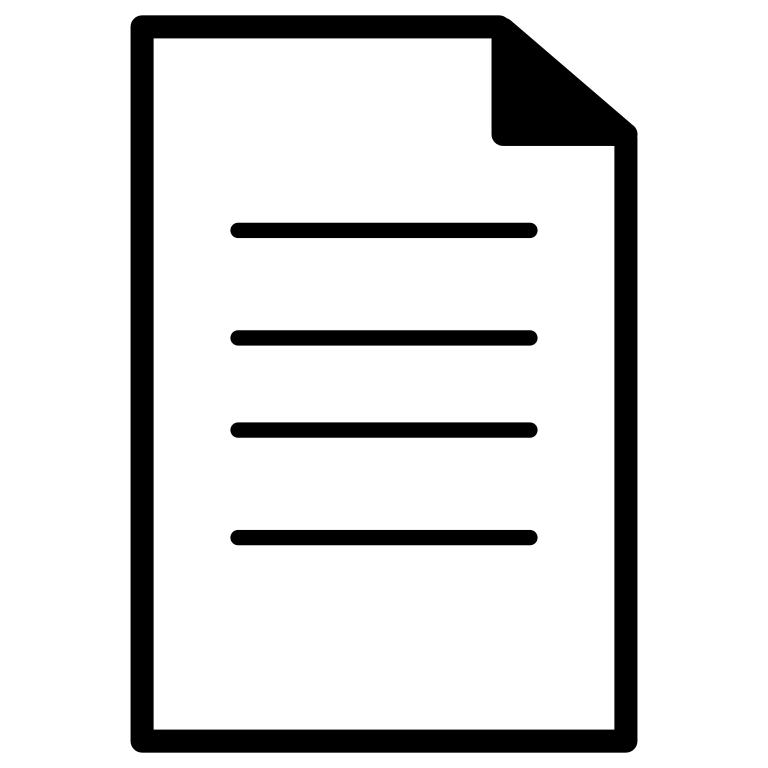 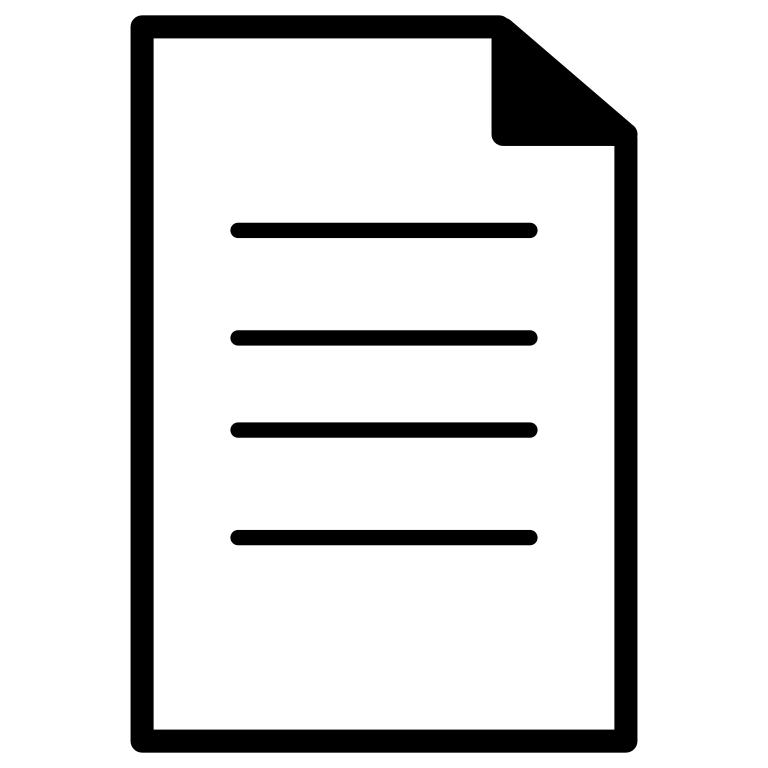 WHO Recommended PPE during COVID-19 outbreak
MoHFW  COVID-19 Guidelines on rational use of PPE
Section 5: PPEs to be used in different settings
https://www.mohfw.gov.in/pdf/GuidelinesonrationaluseofPersonalProtectiveEquipment.pdf
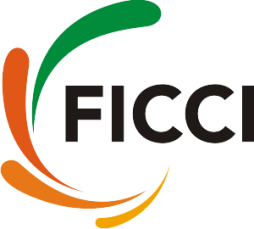 Gloves
To reduce the risk of 
contamination of healthcare workers’ hands
germ dissemination to the environment and transmission from healthcare worker to the patient and vice versa, as well as from one patient to another
Wear: when touching blood, body fluids, secretions, excretions, mucous membranes, non-intact skin
Change:  
between tasks and procedures on the same patient 
after contact with potentially infectious material.
Remove:
after use
 before touching non-contaminated items and surfaces, 
 before going to another patient
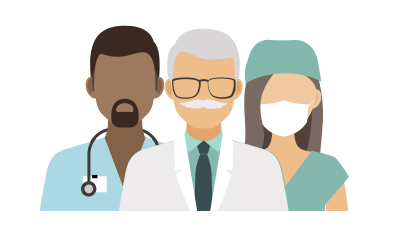 - Sterile, single-use gloves
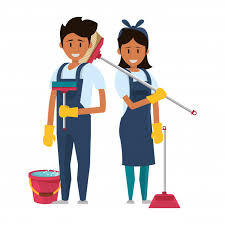 - Heavy duty gloves
Perform hand hygiene immediately after removal
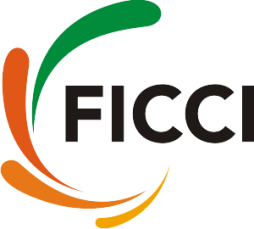 Facial Protection (Eyes, Nose and Mouth)
Wear 
A surgical or procedure mask and eye protection (eye visor, goggles) or 
A face shield to protect mucous membranes of the eyes, nose, and mouth 
during activities that are likely to generate splashes or sprays of blood, body fluids, secretions, and excretions when touching blood, body fluids, secretions, excretions, mucous membranes, non-intact skin
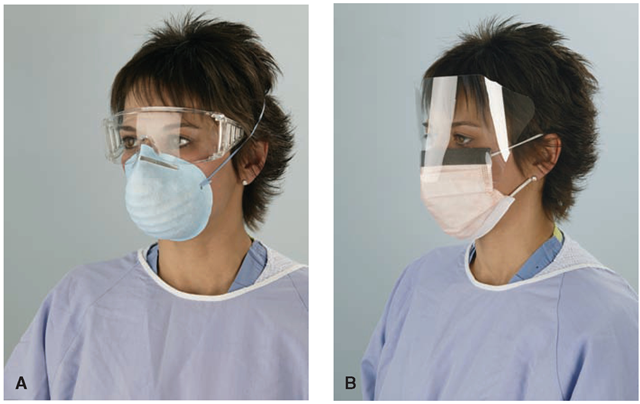 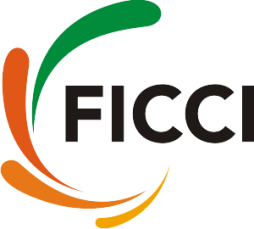 Masks
Medical masks for
Health care workers providing direct care to COVID-19 patients and/or other patients
Lab technicians
Hospital staff in screening area 
Cleaners/Helpers
Ambulance and patient transfer staff
Mortuary Staff and those handling bodies
Patients with respiratory symptoms
Respirator N95 or FFP2 or equivalent standard
Specifically, for HCW while performing aerosol-generating procedures (e.g. tracheal intubation, non-invasive ventilation, tracheostomy, cardiopulmonary resuscitation, manual ventilation before intubation, bronchoscopy) 
Used for an extended time- wearing the same respirator while caring for multiple patients who have the same diagnosis without removing it
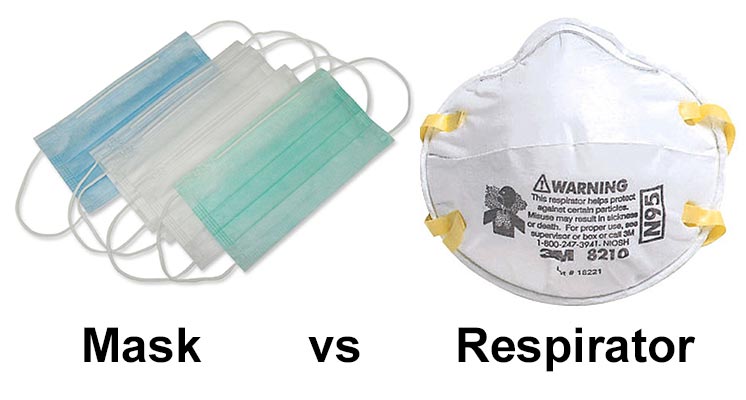 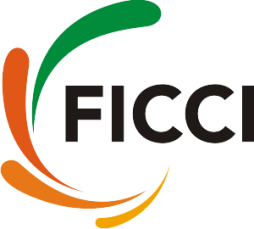 Gown
Wear 
to protect skin and prevent soiling of clothing during activities that are likely to generate splashes or sprays of blood, body fluids, secretions, or excretions

Remove 
soiled gown as soon as possible, and perform hand hygiene
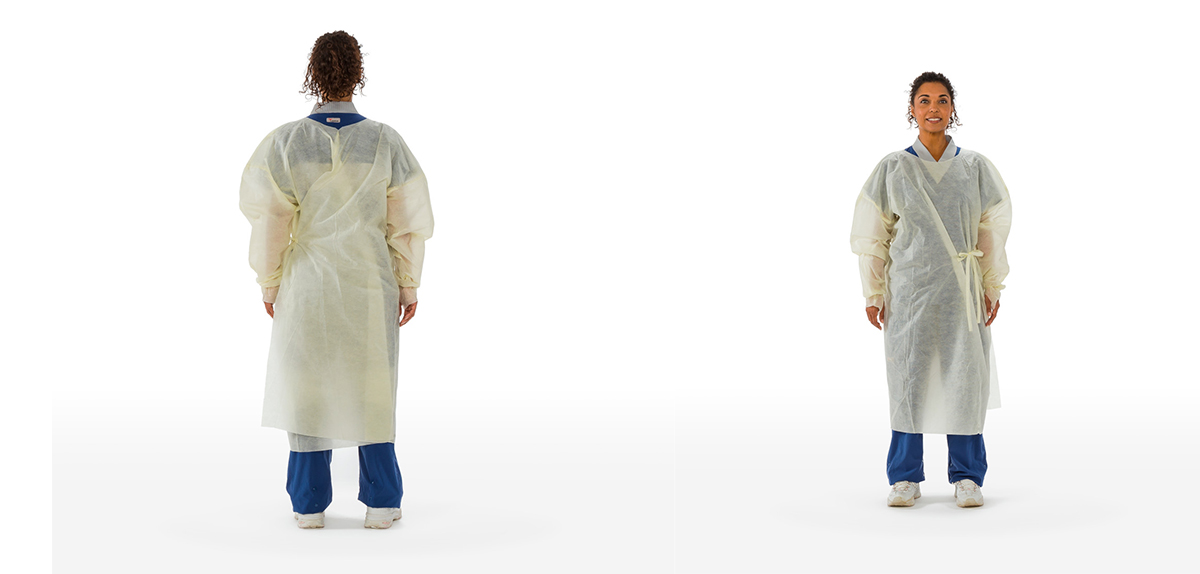 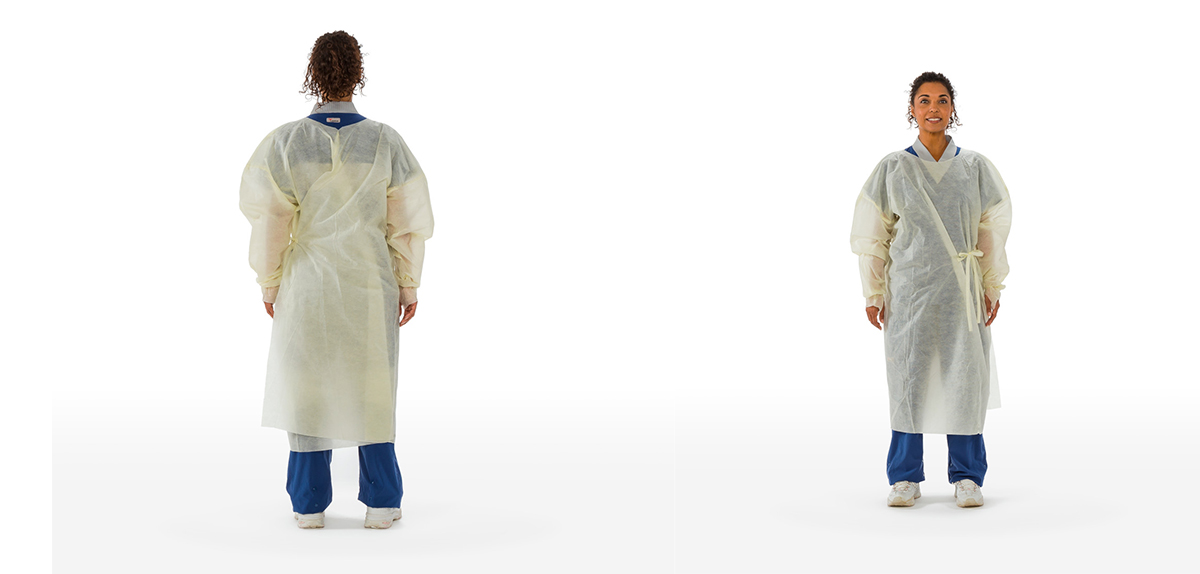 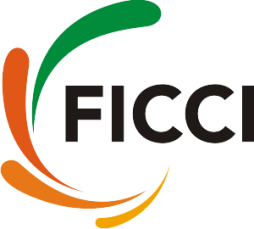 Donning PPE
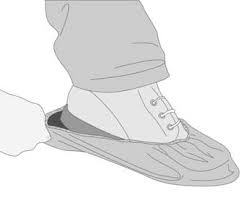 1. SHOE COVER
Sit on a Chair
Pull the cover onto each shoe
Do not touch the floor or other areas while wearing shoe covers
Disinfect hands
2. GOWN
Fully cover torso from neck to knees, arms to end of wrists, and around the back.
Fasten in back of neck and waist
1
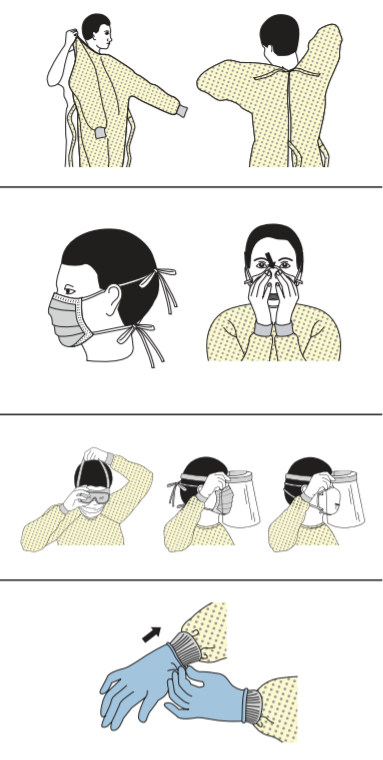 2
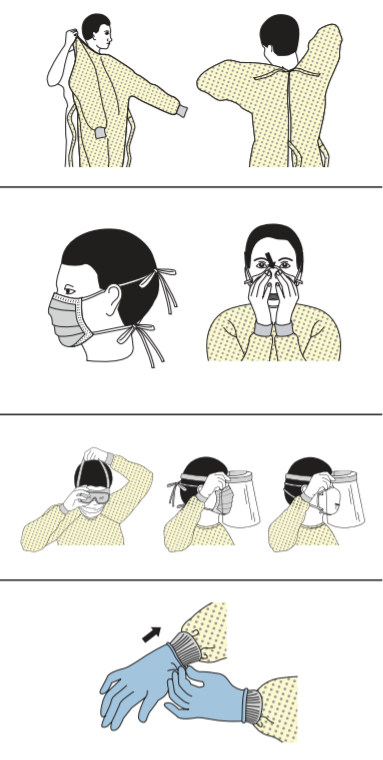 4. GOGGLES OR FACE SHIELD
Place over face & eyes, adjust to fit
Band of the goggles should be placed over the headgear
3. MASK OR RESPIRATOR
Secure ties or elastic bands at middle of head and neck
Fit flexible band to nose bridge
Fit snug to face and below chin
Fit-check respirator
3
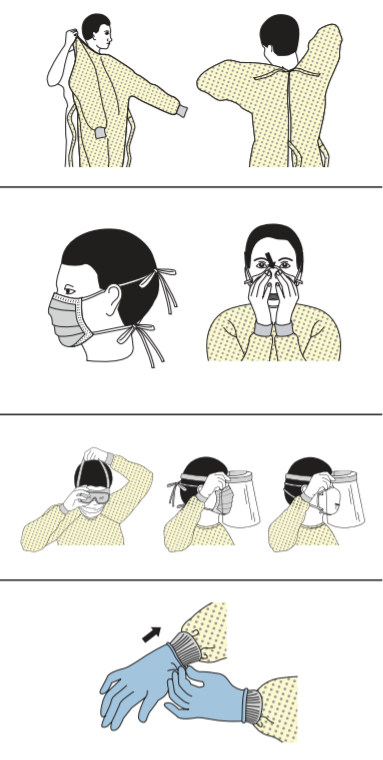 4
5. HAND GLOVES 
Last PPE to be donned
Hold the glove at upturned part, roll it over palm
Pull till the cuff of the gown, then roll it down
Repeat the same for the other hand
Stretch and lock fingers to check for fitting
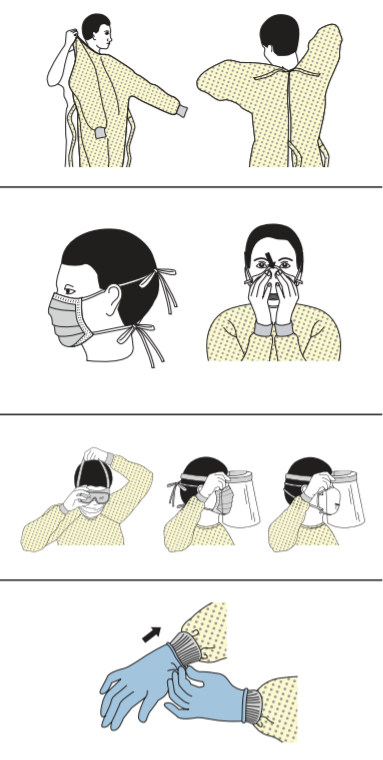 5
CDC
https://www.cdc.gov/hai/pdfs/ppe/ppe-sequence.pdf
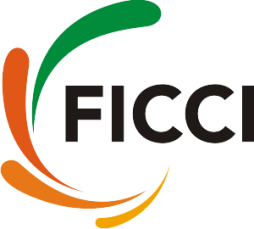 Doffing PPE
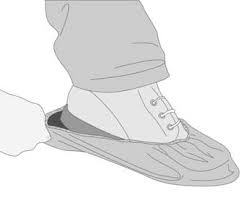 1
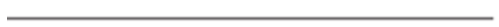 1. SHOE COVER
• Grasp outside of the shoe cover and pull it down over the heel, repeat for the second shoe cover
2. GLOVES (Outside of gloves are contaminated!)
• If your hands get contaminated during glove removal, immediately wash your hands or use an alcohol-based hand sanitizer 
• Using a gloved hand, grasp the palm area of the other gloved hand and peel off first glove 
• Hold removed glove in gloved hand 
• Slide fingers of ungloved hand under remaining glove at wrist and peel off second glove over first glove 
• Discard gloves in a waste container
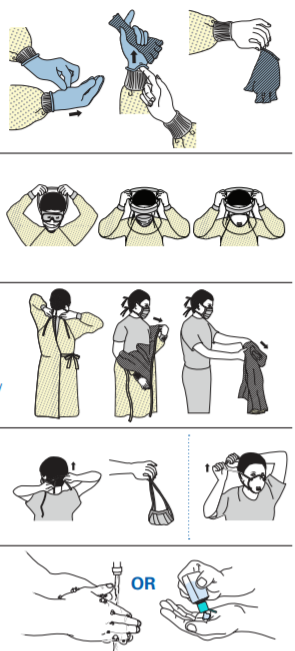 2
3. GOGGLES OR FACE SHIELD (Outside of   goggles or face shield are contaminated!)
If your hands get contaminated during goggle or face shield removal, immediately wash your hands or use an alcohol-based hand sanitizer 
Remove goggles or face shield from the back by lifting head band or ear pieces 
If the item is reusable, place in designated receptacle    for reprocessing. Otherwise, discard in a waste container
3
4. GOWN (Gown front and sleeves are contaminated!)
If your hands get contaminated during gown removal, immediately wash your hands or use an alcohol-based hand sanitizer 
Unfasten gown ties, taking care that sleeves don’t contact your body when reaching for ties 
Pull gown away from neck and shoulders, touching inside of gown only 
Turn gown inside out 
Fold or roll into a bundle and discard in a waste container
4
5. MASK OR RESPIRATOR (Front of mask/respirator is contaminated — DO NOT TOUCH!)
If your hands get contaminated during mask/respirator removal, immediately wash your hands or use an alcohol-based hand sanitizer 
Grasp bottom ties or elastics of the mask/respirator, then the ones at the top, and remove without touching the front
Discard in a waste container
5
6. Wash Hands or Use an Alcohol-based Hand Sanitizer after removing all PPE
Take a Shower after removing the PPE
6
CDC
https://www.cdc.gov/hai/pdfs/ppe/ppe-sequence.pdf
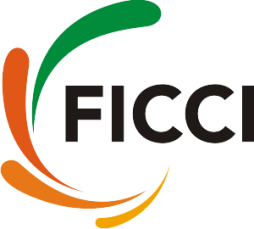 Donning PPE
Doffing PPE
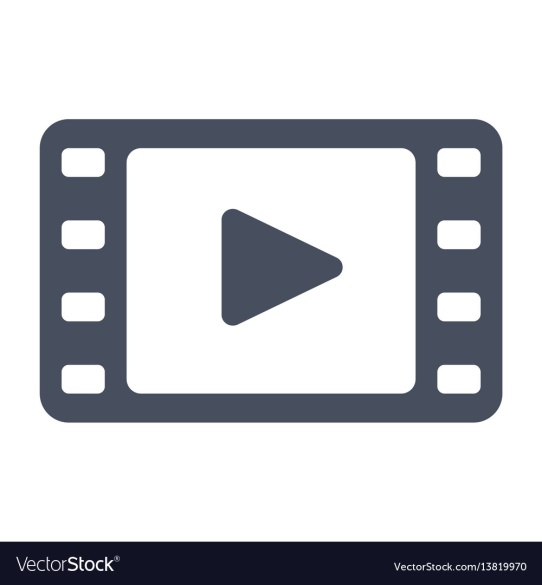 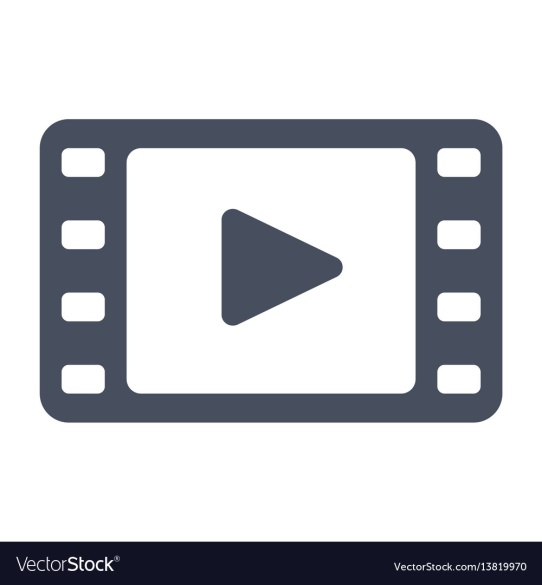 Acknowledgement: The videos have been recorded by Armed Forces Medical College (AFMC), Pune for knowledge of Healthcare Workers dealing with COVID-19
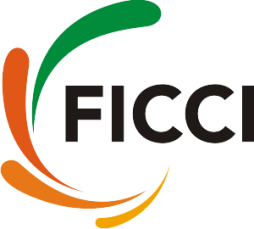 Rational Use of PPE
Strategies to optimize the availability of personal protective equipment (PPE)
Consider using telemedicine, where possible
Use physical barriers to reduce exposure to the COVID-19 virus
Restrict number of healthcare workers from entering the rooms of COVID-19 patients
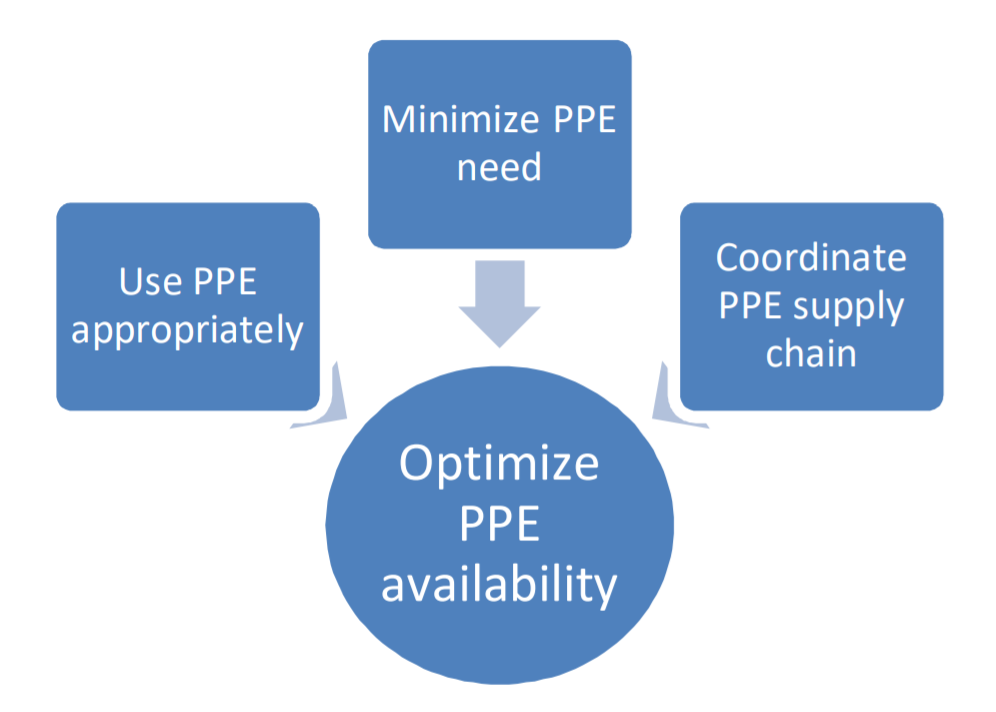 Use PPE according to the setting and type of personnel and activity:

 Healthcare Workers
 Persons with respiratory symptoms
Persons without symptoms
Management of PPE should be coordinated through essential national and international supply chain management mechanisms
Source: WHO, MoHFW
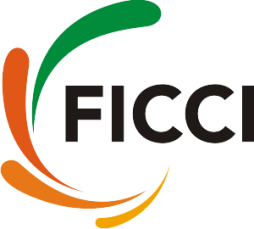 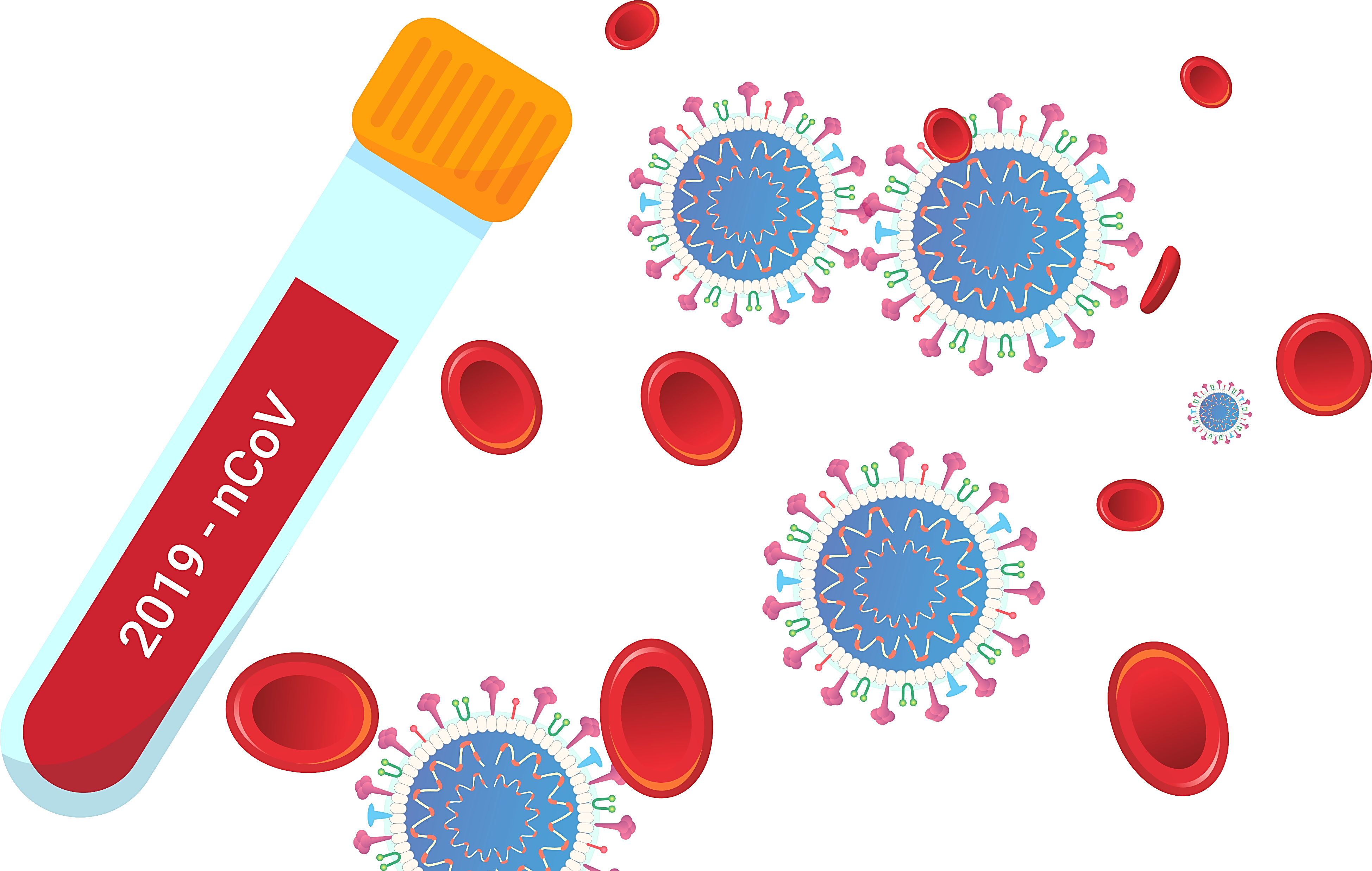 Environmental cleaning and  disinfection
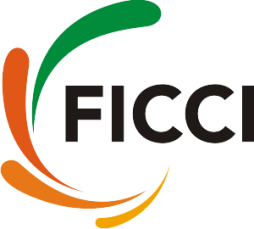 Cleaning Agents and Disinfectants
1% Sodium Hypochlorite can be used as a disinfectant for cleaning and disinfection
The solution should be prepared fresh
Leaving the solution for a contact time of at least 10 minutes is recommended.
Alcohol (e.g. isopropyl 70% or ethyl alcohol 70%) can be used to wipe down surfaces where the use of bleach is not suitable, e.g. metals.
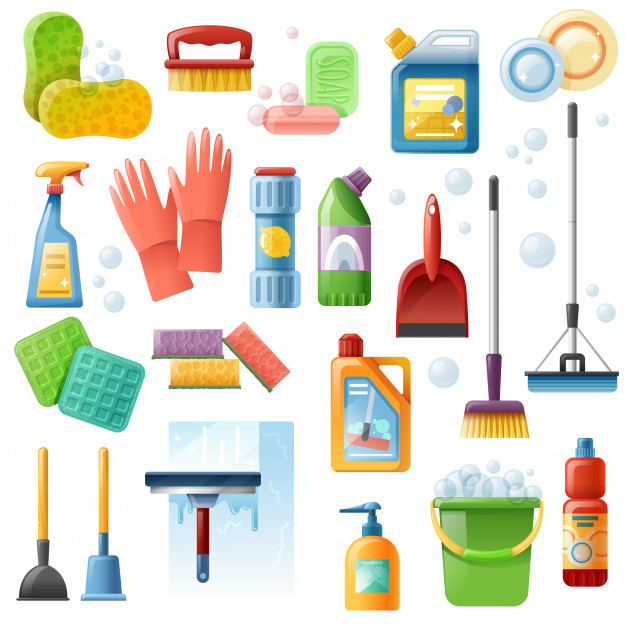 Soure: MoHFW
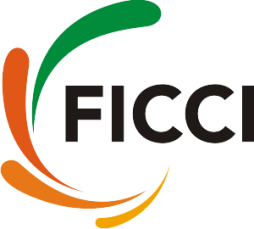 Environmental Cleaning
Cleaning and disinfecting environmental surfaces is fundamental in reducing healthcare-associated infections
Microbiologically contaminated surfaces can serve as reservoirs of potential pathogens. Transfer of microorganisms from environmental surfaces to HCWs/patients is mostly via hand contact with the surface
COVID-19 virus can potentially survive in the environment for several hours/days. Premises and areas potentially contaminated with the virus to be cleaned before their re-use
As per MoHFW, all surfaces of the isolation area (floors, bed, railings, side tables, IV stand, etc.) should be wiped with 1% Sodium Hypochlorite solution; allow a contact time of 30 minutes, and then allowed to air dry
Cleaning staff must be provided with required PPE
ROUTINE ENVIRONMENTAL CLEANING
Frequently Touched Surfaces
Minimally Touched Surfaces
Doorknobs 
Bedrails 
Light switches 
Wall areas around the toilet in the patient’s room 
Edges of privacy curtains
Floors
Ceilings
Walls
blinds
Soure: MoHFW
Can You identify the high touch points in this ICU?
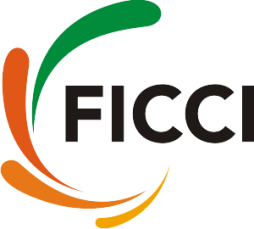 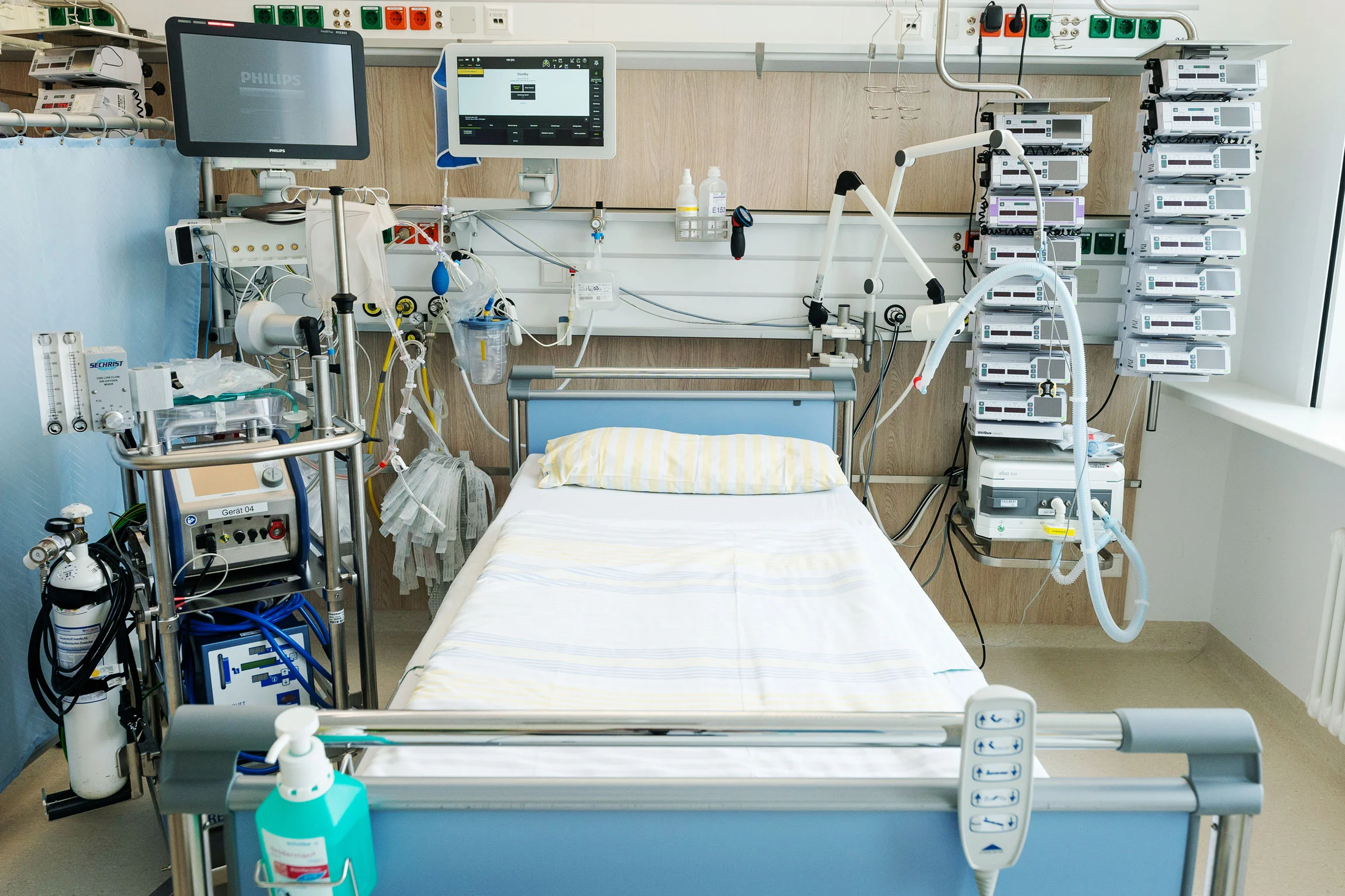 Can You identify the high touch points in this ICU?
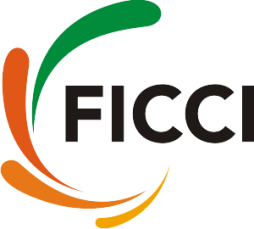 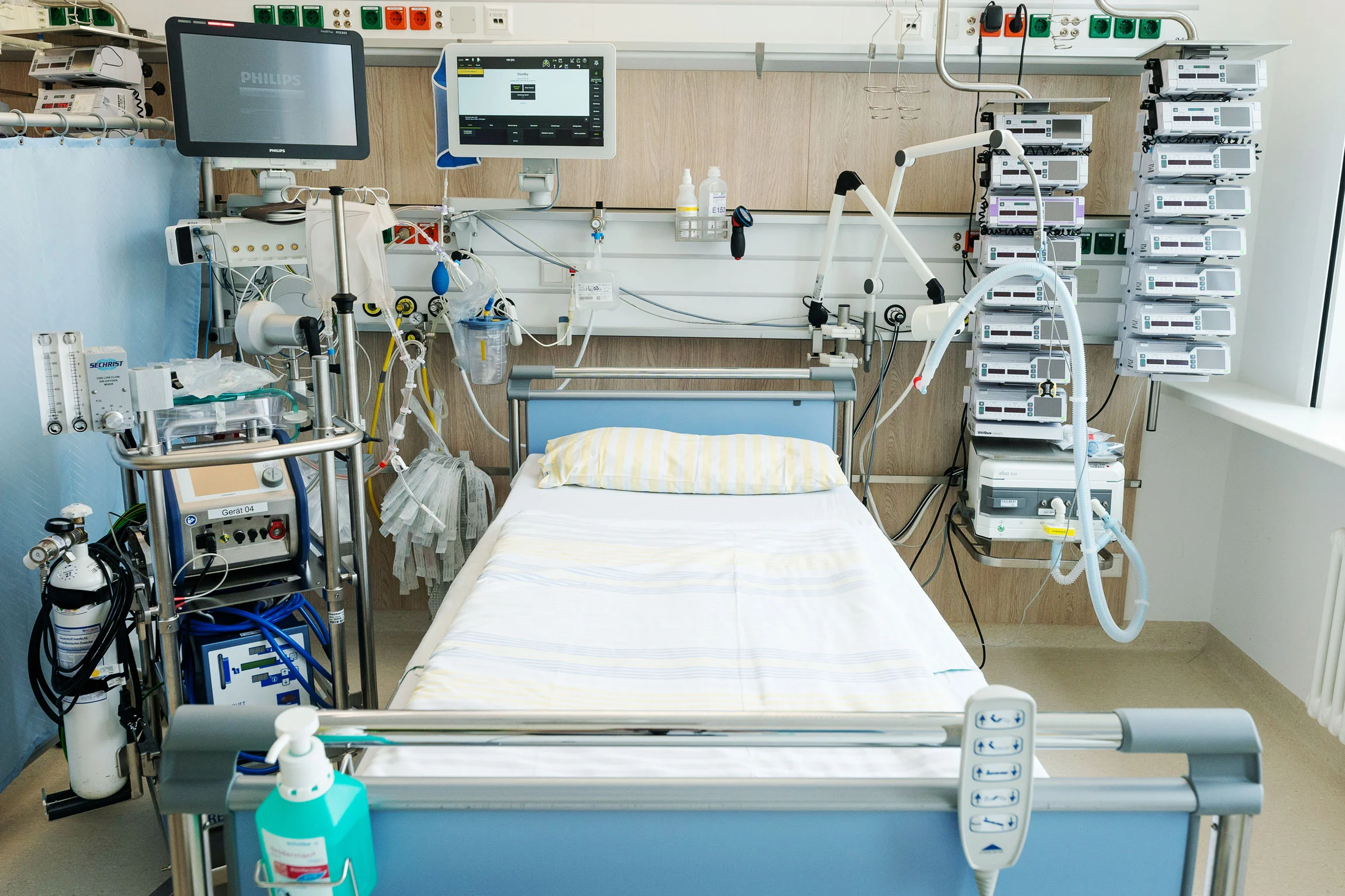 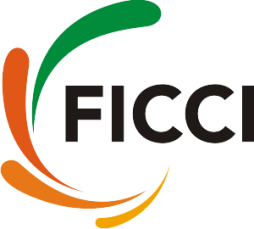 Cleaning Guidelines for Clinical Area
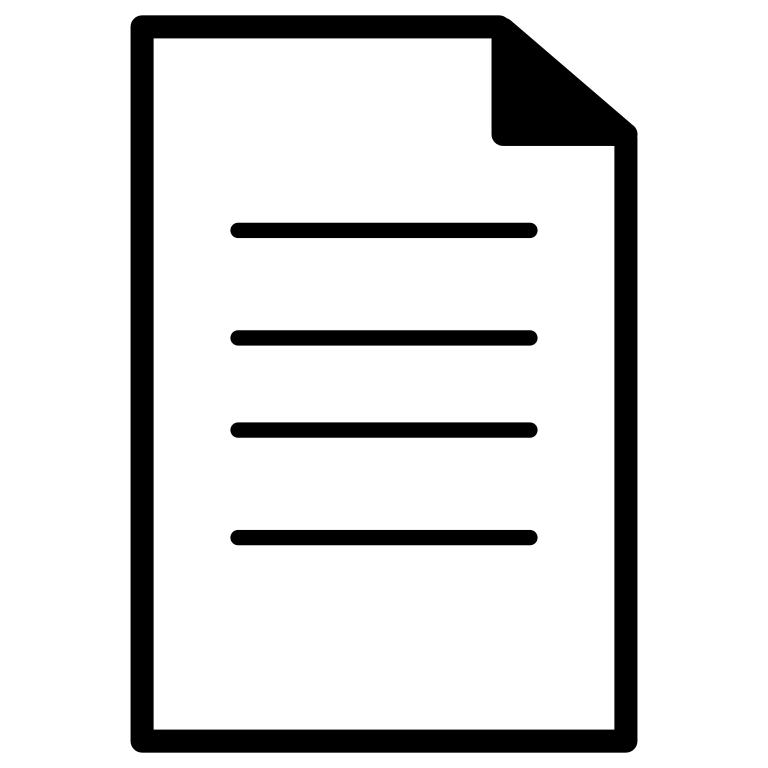 Infection Prevention & Control Guidelines for
COVID-19
Table 4: CLEANING GUIDELINES FOR CLINICAL AREA
https://www.aiims.edu/images/pdf/notice/COVID_19_HIC_SUPPLEMENT_VERSION_1.2__26_3_20.pdf
Soure: MoHFW
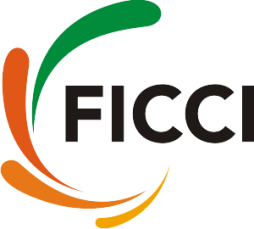 Cleaning and Disinfection of Medical Equipment
Before removing equipment from patients room, medical equipment must be disinfected
Non-critical medical equipment (E.g., stethoscopes, blood pressure cuffs, dialysis machines and equipment knobs and controls) usually only require cleansing followed by low- to intermediate-level disinfection, depending on the nature and degree of contamination
In absence of manufacturer instructions regarding cleaning/disinfection of equipment
Ethyl alcohol or isopropyl alcohol (60%–90%, v/v) is to be often used to disinfect small surfaces (rubber stoppers of multiple-dose medication vials, and thermometers) and occasionally external surfaces of equipment (stethoscopes and ventilators)
Cleaning staff must wear gloves when handling and transporting used patient care equipment
Barrier protection
For difficult to clean surfaces and equipment, especially if these surfaces are
•Touched frequently by gloved hands during the delivery of patient care
•Likely to become contaminated with body substances

Use impervious-backed paper, plastic or fluid-resistant covers 

Remove and discard coverings with gloved hands

Perform hand hygiene after un-gloving

Cover these surfaces with clean materials before the next patient encounter
Soure: MoHFW
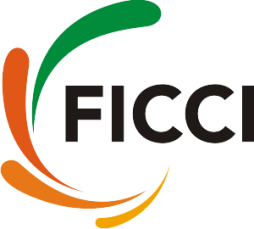 Cleaning and Disinfection of Medical Equipment
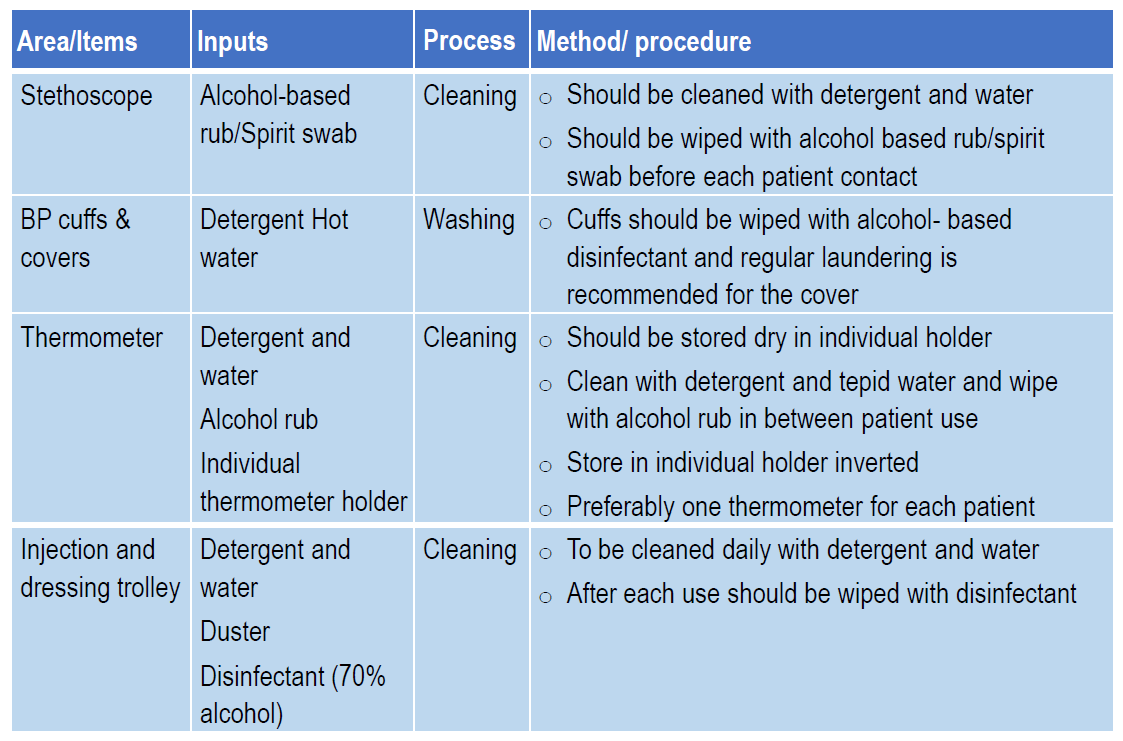 Soure: MoHFW
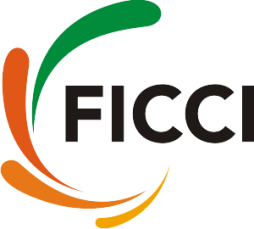 Cleaning Guidelines for Non-Clinical Area
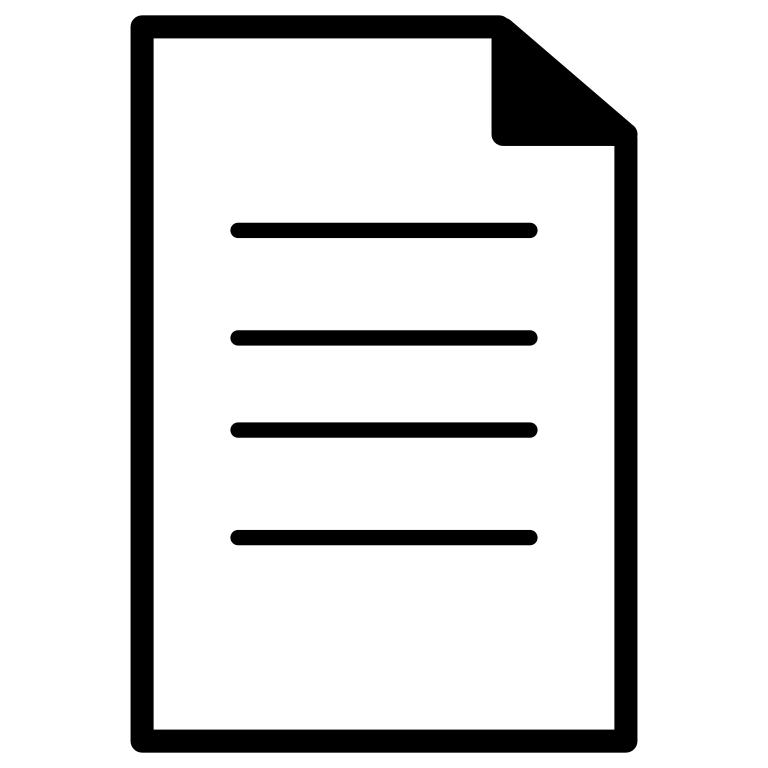 Infection Prevention & Control Guidelines for
COVID-19
Table 5:  CLEANING GUIDELINES FOR NON-CLINICAL AREAS
https://www.aiims.edu/images/pdf/notice/COVID_19_HIC_SUPPLEMENT_VERSION_1.2__26_3_20.pdf
Soure: MoHFW
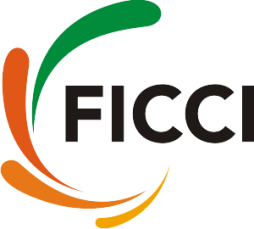 Cleaning and Disinfection of Linen
Handle, transport, and process used linen in a manner which:
Prevents skin and mucous membrane exposures and contamination of clothing
Avoids transfer of pathogens to other patients and or the environment
Wear appropriate PPE 
Never carry soiled linen against body; place soiled linen in a leak-proof bag or bucket 
Any solid excrement to be removed and put in covered bucket to dispose of in the toilet or latrine
Perform hand hygiene after blood/body fluid exposure and after PPE removal
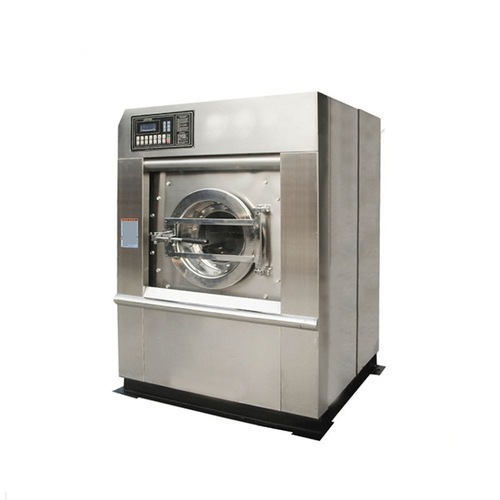 Machine Washing
Wash at 60-90°C with laundry detergent followed by soaking in 1% sodium hypochlorite for approximately 30 minutes and dried
No machine washing 
Soak in hot water with soap/detergent in a large drum 
Use a stick to stir and avoid splashing 
Empty the drum and soak linen in 1% sodium hypochlorite for approx. 30 minutes 
Rinse with clean water and let linens dry fully in the sunlight
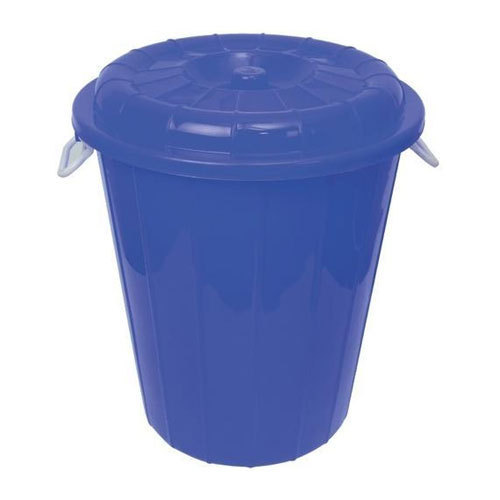 Soure: MoHFW, Hospital best practices
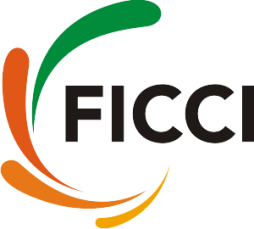 Cleaning of Toilets
Soure: MoHFW, Hospital best practices
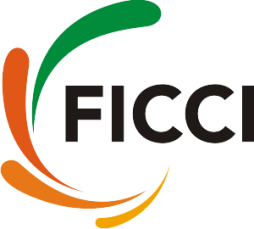 Frequency of Cleaning of Surfaces
HIGH TOUCH SURFACES
LOW TOUCH SURFACES
CLINICAL
AREAS
CLINICAL 
AREAS
NON-CLINICAL 
AREAS
NON-CLINICAL 
AREAS
Other areas, where no Suspected or Confirmed COVID-19 Case is kept
Where Suspected or Confirmed COVID-19 Case is kept
Where Suspected or Confirmed COVID-19 Case is kept
Other areas, where no Suspected or Confirmed COVID-19 case is kept
Every 2-3 hr
Every 3-4 hr
Every 2-3 hr
Every 1-2 hr
Every 3-4 hr
Once Per Shift
Soure: MoHFW
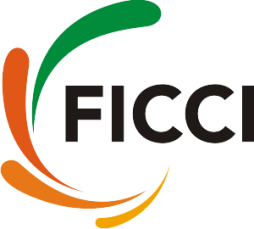 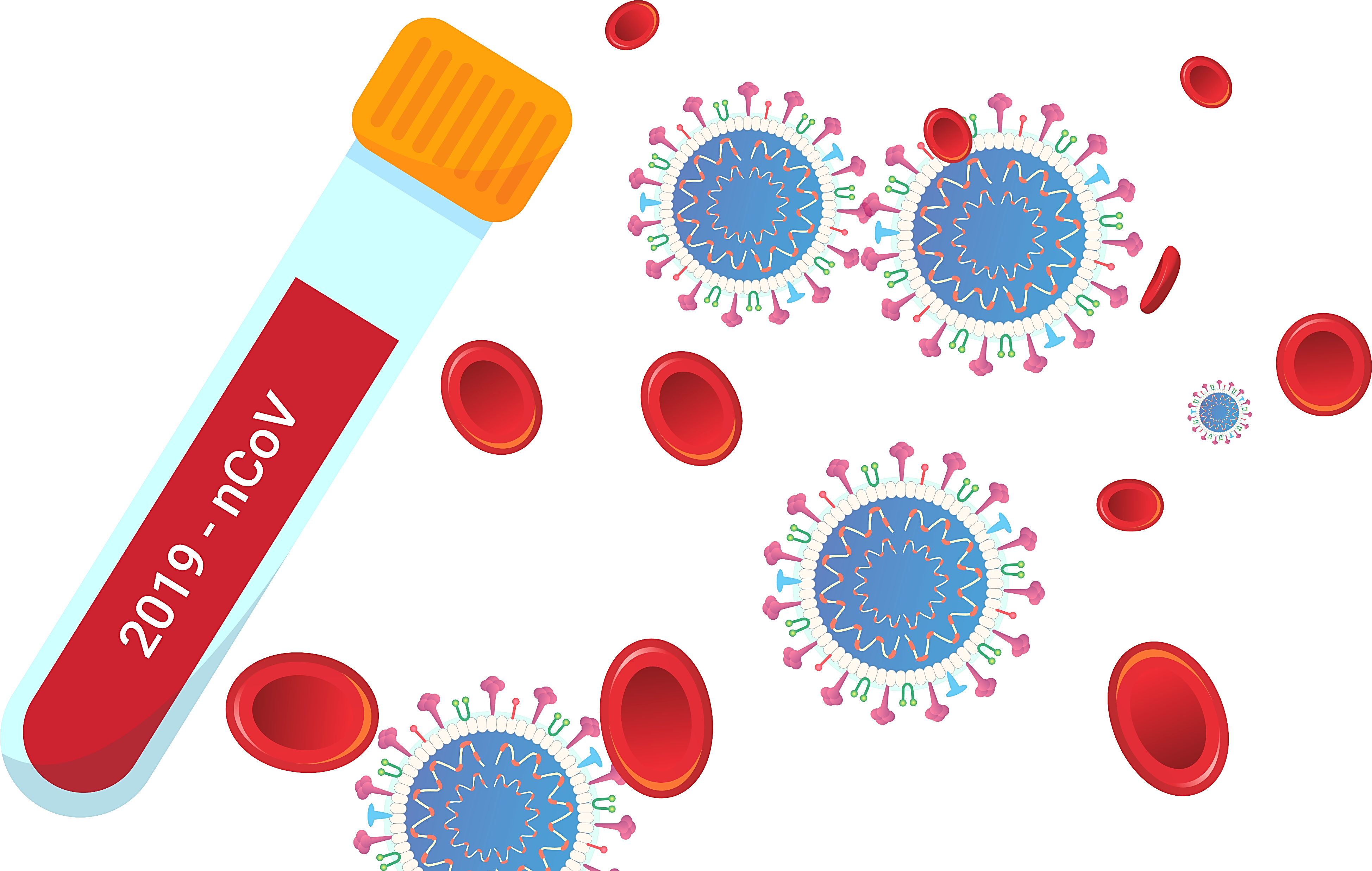 Bio-medical waste (BMW) management
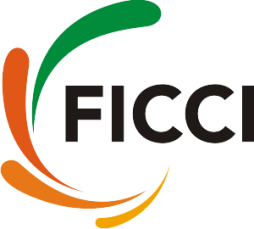 Bio-Medical Waste Management for COVID-19
Specific guidelines to be followed by all the stakeholders including isolation wards quarantine centers, sample collection centers, laboratories, ULBs (Urban Local Bodies) and common bio-medical waste treatments and disposal facilities, in addition to existing practices under BMW management Rules, 2016
Guidelines brought out by WHO, MOHFW, ICMR and other concerned agencies from time to time may also be referred
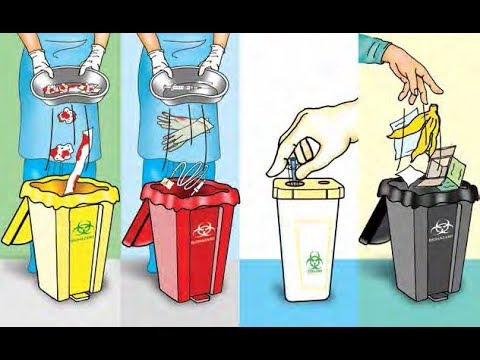 Soure: MoHFW
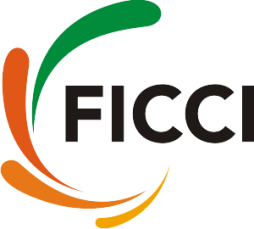 Bio-Medical Waste Management for COVID-19
A. COVID-19 Isolation Wards:
-	Keep separate color coded bins/bags/containers in wards and maintain proper segregation of waste as per BMW Management Rules, 2016 as amended and CPCB (Central Pollution Control Board) guidelines
-	As precaution use double layered bags (using 2 bags) for collection of waste from COVID-19 isolation wards to ensure adequate strength and no-leaks
Collect and store biomedical waste separately prior to handling over to CBWTF (Common Bio-medical Waste Treatment and Disposal Facility)
Use dedicated collection bin labelled as “COVID-19” to store COVID-19 waste (in addition to mandatory labelling) and keep separately in temporary storage room prior to handling over to authorized staff of CBWTF
-	Dispose General waste not having contamination as solid waste as per Solid Waste Management Rules, 2016
Maintain separate record of waste generated from COVID-19 isolation wards
-	Disinfect (inner and outer) surface of containers/bins/trolleys used for storage of COVID-19 waste with 1% sodium hypochlorite solution
-	Depute dedicated sanitation workers separately for BMW and general solid waste
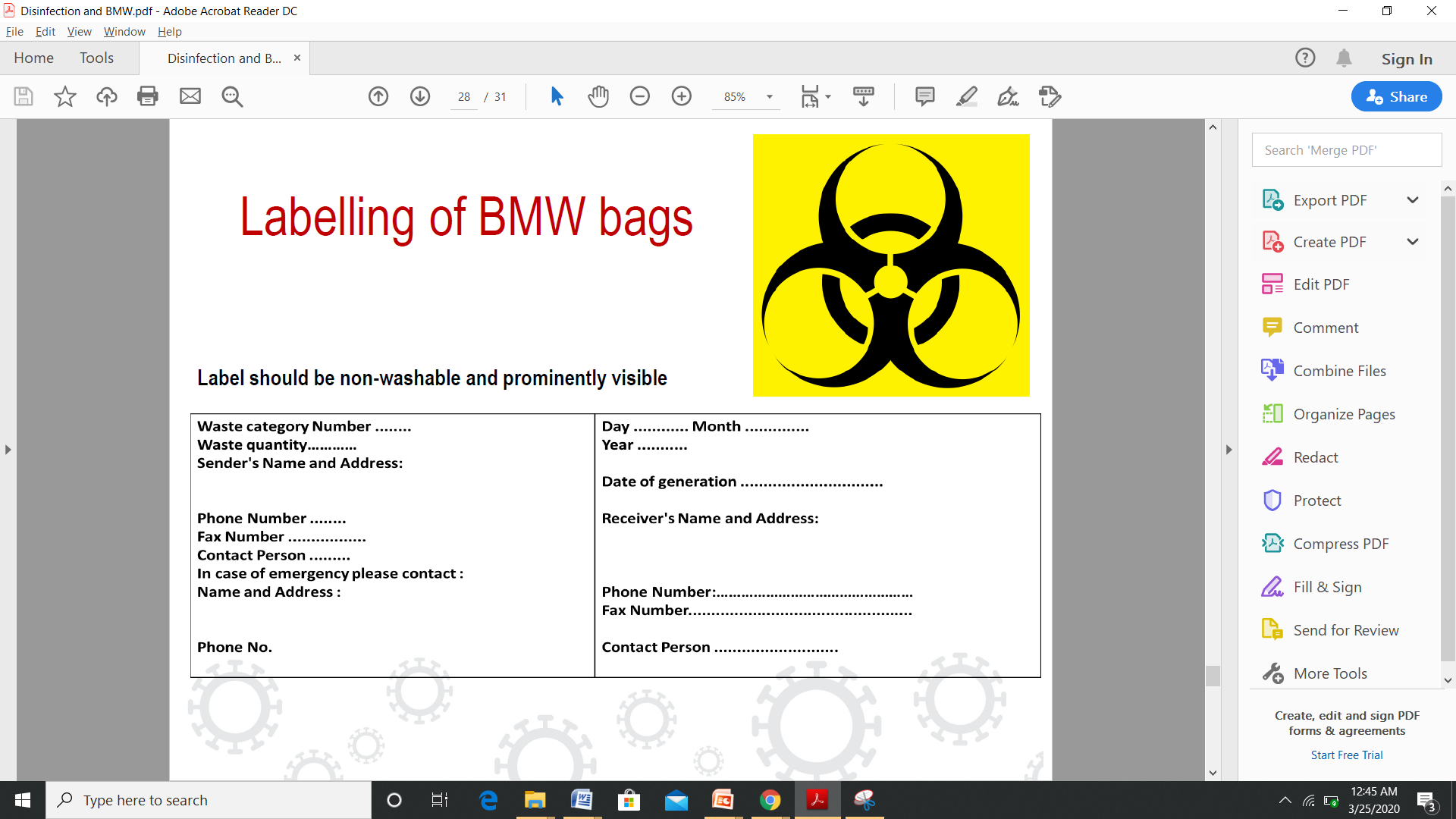 Soure: MoHFW
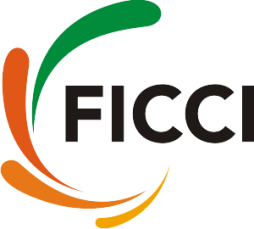 Bio-Medical Waste Management for COVID-19
B. Sample collection centers and laboratories for COVID-19 suspected patients
Report opening or operation of COVID-19 sample collection centers and laboratories to concerned SPCB. 
Follow guidelines given for isolation wards

C. Quarantine Camps/Home care for COVID-19 suspected patients 
Less quantity of biomedical waste is expected from quarantine centers. 
Treat the routine waste as general solid waste and dispose off as per SWM rules, 2016. 
Biomedical waste, if any, generated from quarantine centers/camps should be collected separately in yellow coloured bags and bins
-	Inform CBWTF operators as and when the waste is generated for collection for treatment and disposal at CBWTFs
-	In case of home-care for suspected patients, collect biomedical waste separately in yellow bags and hand over to authorized waste collectors engaged by local bodies. ULB should engage CBWTFs to pick-up such waste either directly from such quarantined houses or from identified collection points
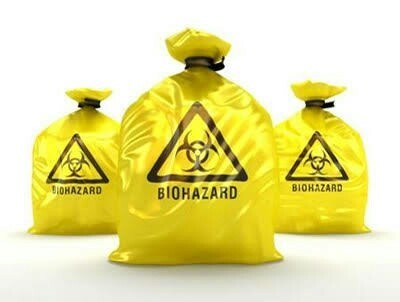 Soure: MoHFW
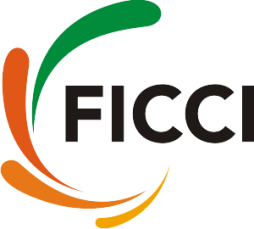 Disposal of BMW
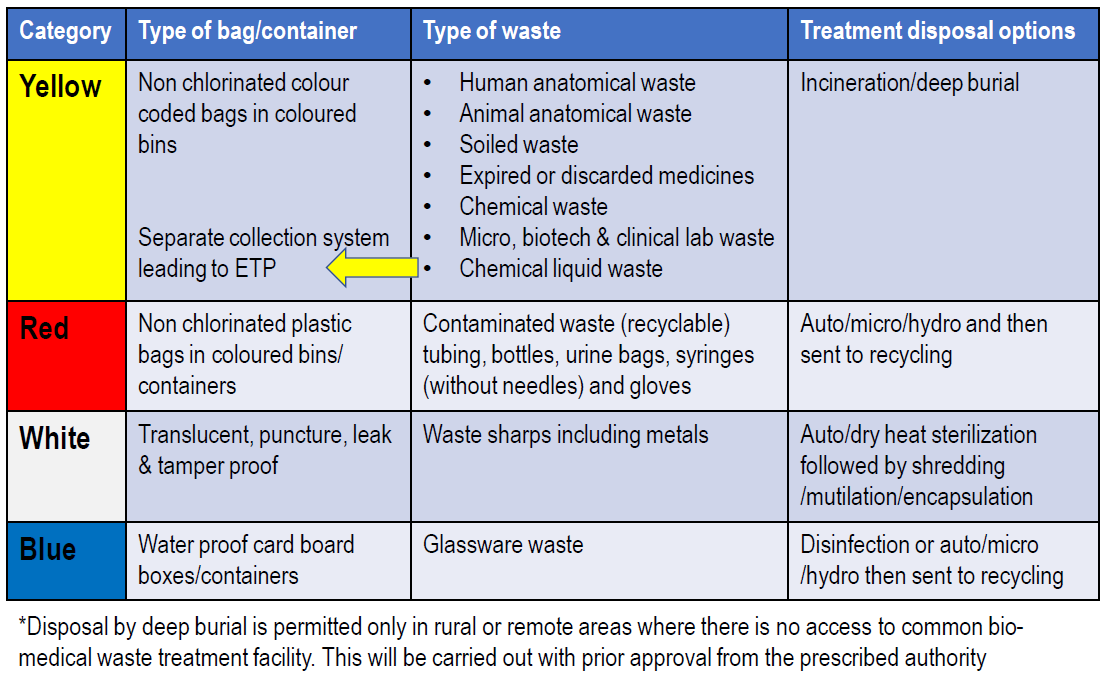 Soure: MoHFW
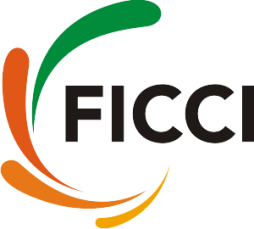 Other Standard Precautions: Accidental exposure to blood or body fluids
Per-cutaneous injury or muco-cutaneous exposure to blood or body fluids 
injured or exposed areas should be washed with copious amount of water
Percutaneous or mucocutaneous exposure 
should be reported to the supervisor
injured person should immediately seek medical advice for proper wound care and post-exposure management
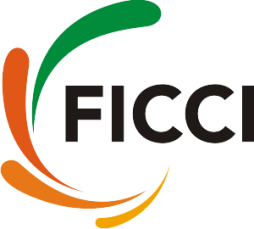 Other Standard Precautions: Prevention of needle stick and injuries from other sharp instruments
Use care when:

Handling needles, scalpels, and other sharp instruments or devices.
Cleaning used instruments.
Disposing of used needles and other sharp instruments.
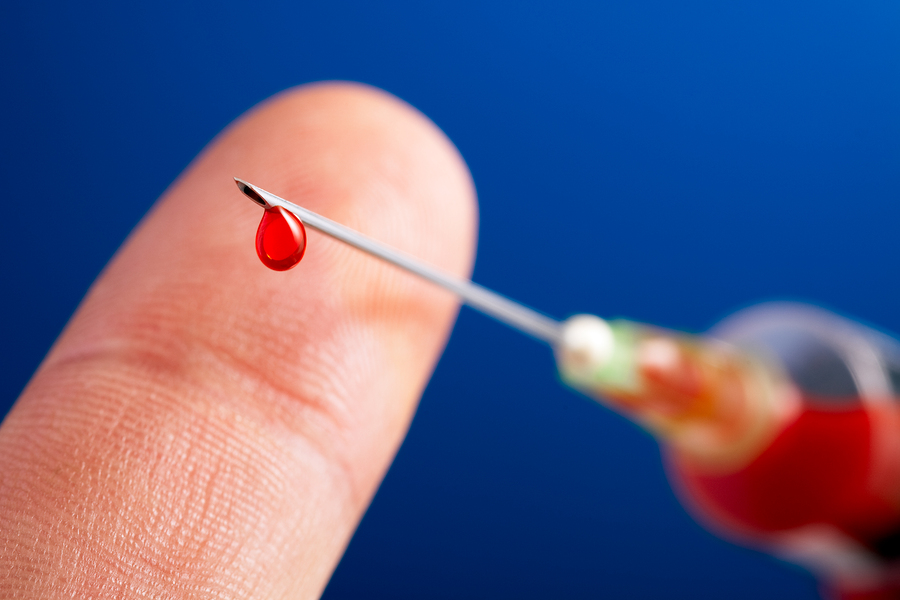 Completed:
Infection Prevention and Control (IPC)
Next
Clinical Management
NEXT – Clinical Management